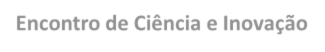 Encontro de Ciência e Inovação
2023
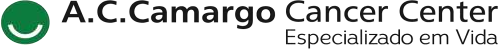 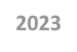 Monitoramento de DNA tumoral circulante (ctDNA) em plasma de pacientes com cancer colorretal metastátatico
Araujo AC, Torrezan GT, Alves MR, de Paula CA, Lopez L, de Brito ABC, Chojniak R, Riechelmann R, de Mello CAL, Carraro DM.
TP53  APC
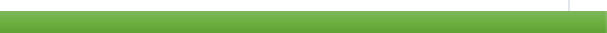 78% (18)
INTRODUÇÃO
A relação entre os casos que apresentaram ctDNA positivo nos 3 intervalos está ilustrada  abaixo (Figura 4):
34,7% (8)
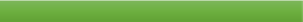 Mutações ativadoras em KRAS e NRAS são frequentes em câncer colorretal metastático, tendo um papel importante na  ativação constitutiva na via MAP quinase que é um dos mecanismos que confere resistência à terapia com anti-EGFR.  Pacientes cujos tumores não apresentam mutação ativadoras nesses genes são candidatos ao tratamento com anti-EGFR.  No entanto, os pacientes expostos ao tratamento com anti-EGFR podem desenvolver resistência, e um dos mecanismos é  o aparecimento da mutação ativadora dos genes da família RAS/RAF, provavelmente pela expansão de clones portadores  da mutação presentes no tumor em baixa frequência. Investigação de mutações específicas do tumor e de mutações  ativadoras nos genes RAS/RAF em DNA livre circulante no plasma (cfDNA) de paciente tem ajudado no monitoramento de  resposta ao tratamento visando antecipar a detecção de progressão da doença e também na investigação dos  mecanismos de resistência a terapias dirigidas.
)
)
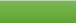 PCCRm5  PCCRm7
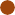 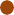 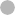 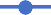 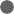 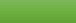 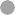 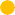 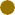 10.24%
5.12%
2.56%
1.28%
0.64%
0.32%
0.16%
0.08%
0.04%
0.02%
Baseline	3-6 meses

20.48%
10.24%
5.12%
2.56%
1.28%
0.64%
0.32%
0.16%
0.08%
0.04%
0.02%
0.01%
Baseline	3-6 meses
FN1  ERBB3
DCC  BCL11A
ALK
4,3% (1)
4,3% (1)
4,3% (1)
4,3% (1)
4,3% (1)
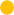 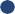 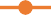 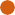 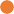 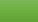 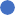 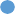 PCCRm11
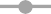 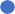 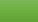 PCCRm12  PCCRm14  PCCRm15  PCCRm16  PCCRm17  PCCRm21
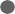 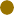 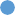 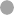 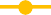 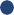 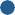 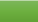 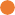 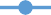 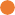 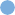 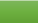 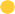 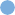 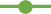 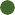 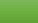 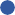 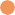 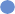 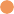 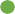 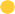 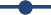 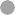 0	5	10	15	20
Figura 2 – Mutações somáticas específicas do tumor, obtidas atráves do Painel CCP 406G.
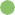 Objetivo: Avaliar a presença de DNA tumoral circulante (ctDNA) em pacientes com tumores colorretais metastáticos e  sua associação com resposta ao tratamento e outras características clínicas
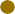 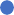 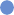 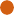 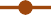 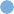 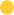 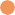 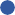 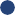 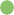 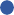 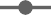 Em relação ao rastreamento de mutações especificas do tumor no cfDNA  do plasma, nas análises baseline, 55% dos pacientes do grupo 1 (RAS/RAF
- positivo) apresentaram presença de DNA tumoral (ctDNA positivo),  enquanto somente 16% dos pacientes do grupo 2B (RAS/RAF negativo)  apresentaram ctDNA positivo. A análise de ctDNA de monitoramento,  através de marcas tumorais específicas, foi realizada em dois intervalos –  de 3 a 6 meses ou de 9 a 15 após coleta baseline. No grupo 1 (RAS/RAF -  positivo) ctDNA positivo no primeiro e segundo intervalos foi detectado  em 36% (8/22) e 73% (15/21), respectivamente. Por outro lado, no grupo  2 (RAS/RAF – negativo), ctDNA positivo foi detectado em 55% (5/9) tanto  no primeiro como no segundo intervalo de monitoramento. (Figura 3). Em  relação a análise de ctDNA para avaliar o mecanismo genético de  resistência ao tratamento anti-EGFR em pacientes do grupo 2A (RAS/RAF  negativo) o monitoramento foi realizado por 15 meses e em nenhum  paciente foi detectada mutação ativadora nos genes avaliados (KRAS,  NRAS e BRAF). Mutação específica nos pacientes desse grupo estão em  andamento.
Grupo 1
55% (15)	73% (15)
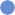 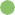 MÉTODOS
9-15 meses
Estudo	prospectivo,	unicêntrico,	observacional,	exploratório.  Os pacientes foram classificados em 2 grupos principais: Grupo 1) tumores positivos para mutações ativadoras nos genes  RAS, NRAS ou BRAF (RAS/RAF positivo) e, grupo 2) tumores negativos para mutações nesses genes (RAS/RAF negativo).
PCCRm4  PCCRm18  PCCRm27  PCCRm30  PCCRm34  PCCRm37
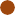 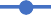 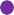 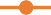 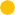 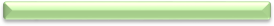 53 pacientes com tumor colorretal metastático
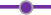 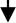 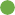 Avaliação  mutação ativadora KRAS/NRAS/BRAF no  tumor (Painel Hotspot 7G)

KRAS/NRAS/BRAF positivo (Grupo 1) – N=27	KRAS/NRAS/BRAF negativo (Grupo 2) – N= 26
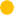 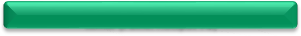 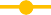 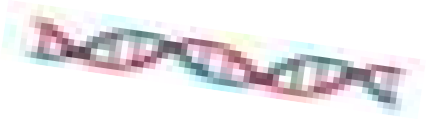 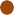 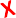 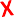 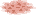 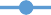 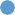 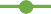 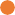 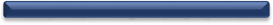 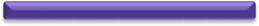 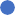 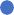 PCCRm40
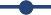 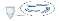 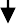 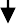 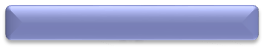 Avaliação mutação somática em 409 cancer genes (Painel CCP  409G) – N = 23
Rastreamento mutação ativadora KRAS/NRAS/BRAF em  cfDNA* (Painel Hotspot 7G)
N = 27
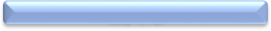 PCCRm48
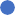 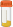 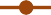 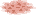 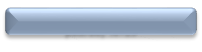 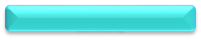 Grupo 2B (Pacientes tratados QT  padrão) N=15
Grupo 2A (pacientes tratados com  anti-EGFR)
9-15 meses
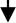 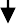 Figura 4 – Relação de amostras positivas para ctDNA, do Grupo 1 e 2, em amostras baseline e de
monitoramento.
Rastreamento mutação ativadora  (KRAS/NRAS/BRAF) em cfDNA (avaliação  mecanismo de resistência) N = 11
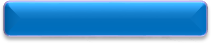 Rastreamento de mutação específica do tumor  em cfDNA (PATS)
(monitoramento) N=12
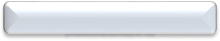 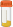 CONCLUSÃO
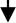 36% (8)
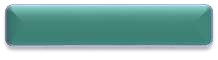 Rastreamento de mutação específica do  tumor em cfDNA (PATS)  (monitoramento de resposta)
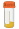 De acordo com os resultados obtidos até o momento, observamos que ctDNA  baseline positivo foi detectado de forma mais frequente em pacientes com tumores  RAS/RAF positivo, ou seja, tumores com via MAP quinase ativa, do que tumores  RAS/RAF negativos, ou seja, com a via inativa. O prazo de 15 meses de  monitoramento de resistência por aparecimento de clones RAS/RAF mutados em  pacientes tratados com anti-EGFR parece ter sido demasiadamente curto. No final  desse estudo pretendemos avaliar se o rastreamento de ctDNA poderá ser usado  como biomarcador de prognóstico ou ferramenta complementar para antecipação da  progressão.
Agradecimentos:
(*) cfDNA - cell-free DNA
PATS – Personalized Amplicon Target Sequencing
Figura 1 – Fluxograma da divisão de metodologias dos 53 casos.
55% (5)
55% (5)
Grupo 2B
RESULTADOS
16% (2)
Um total de 53 pacientes foram incluídos neste estudo, 51% (27/53) dos respectivos tumores foram RAS/RAF positivo  (grupo 1) e 49% (26/53) foram RAS/RAF negativo (grupo 2). Dos 26 tumores RAS/RAF negativo (grupo 2), 23 foram  analisados usando painel genômico tumoral para detecção de mutações somáticas específicas do tumor. Desses em 83%  (19/23) foi possível detectar pelo menos uma marca específica do tumor. Entre os genes mutados nesses tumores o TP53  foi o que foi detectado no maior número de casos (78%; 18/23) (Figura 2).
Baseline	3-6 meses	9-15 meses
Figura 3 – Pacientes do Grupo 1 e Grupo 2B com ctDNA positivo detectado em amostras
de baseline, 3-6 meses e 9-15 meses de monitoramento.
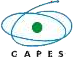 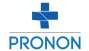